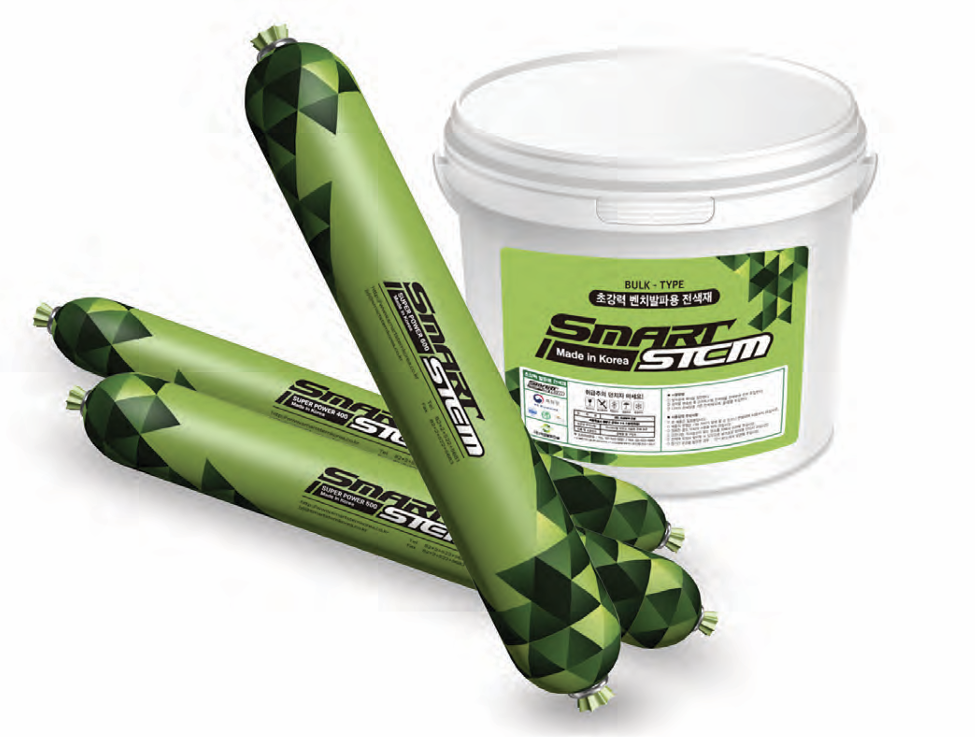 SMART STEM
Revolutionizing Bench & Tunnel Blasting through Innovative Stemming
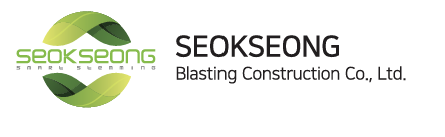 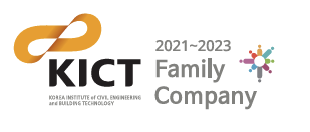 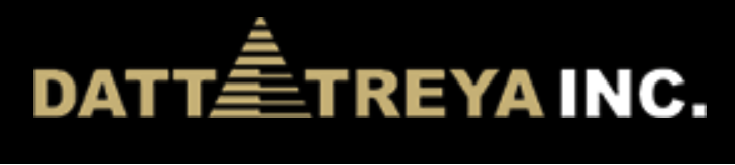 x
Content
Traditional Stemming Material
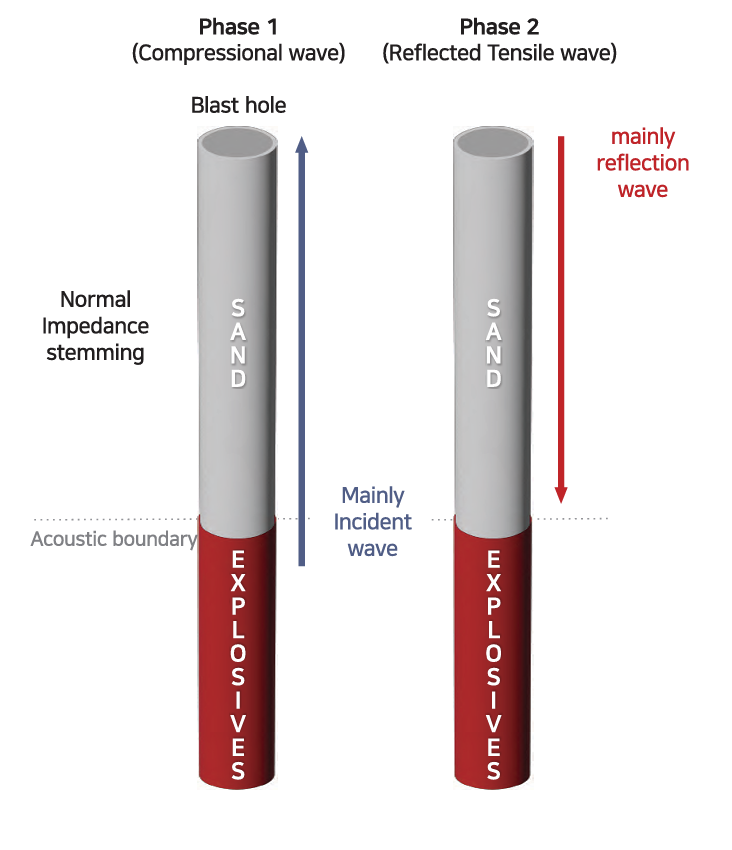 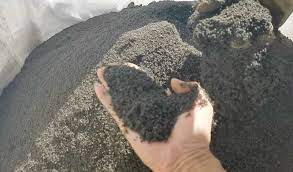 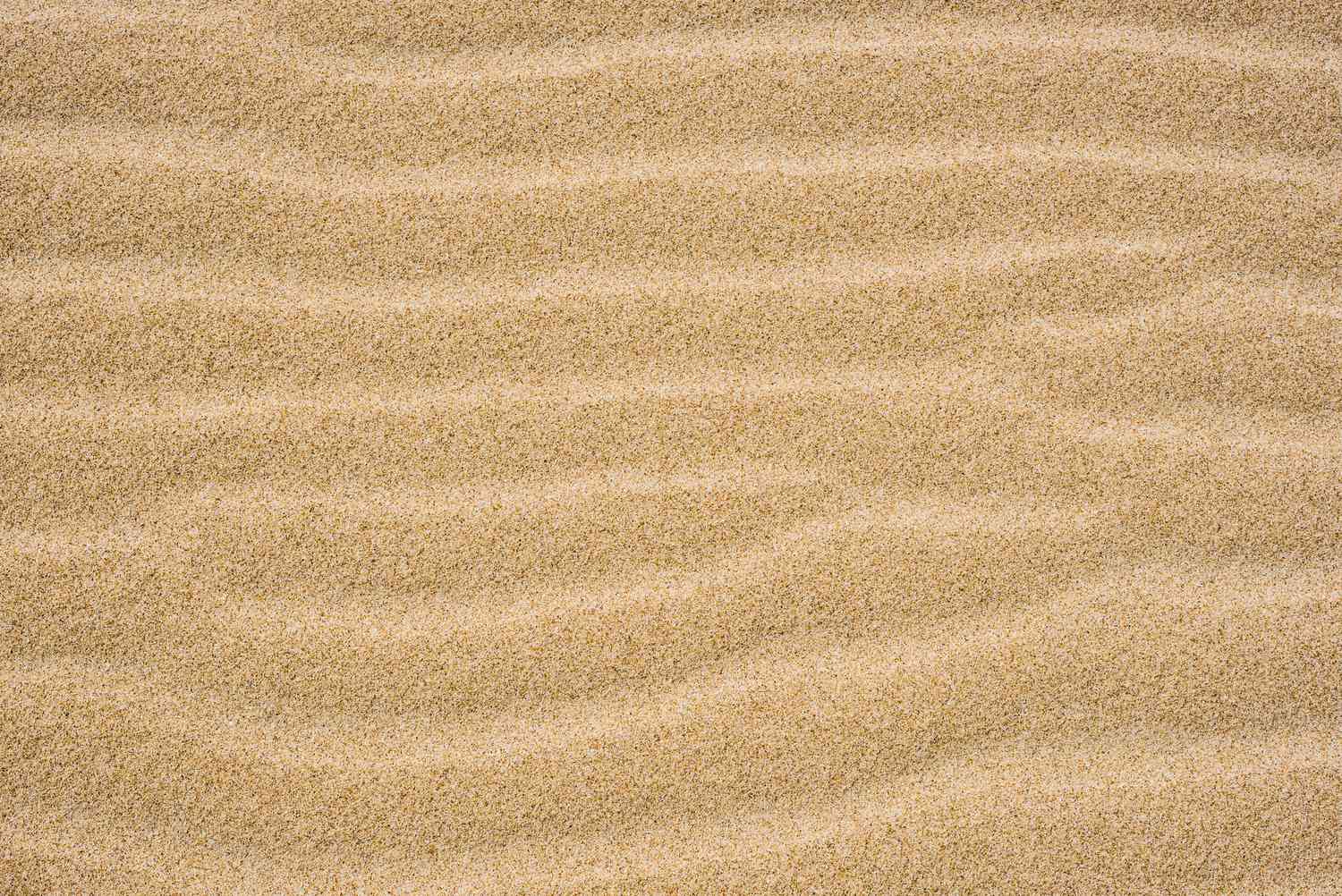 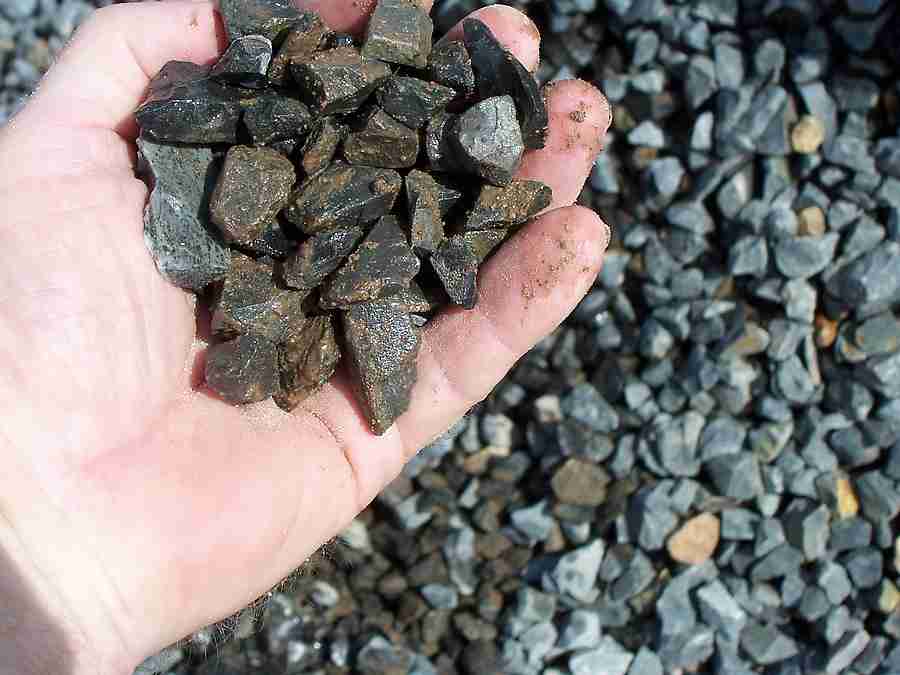 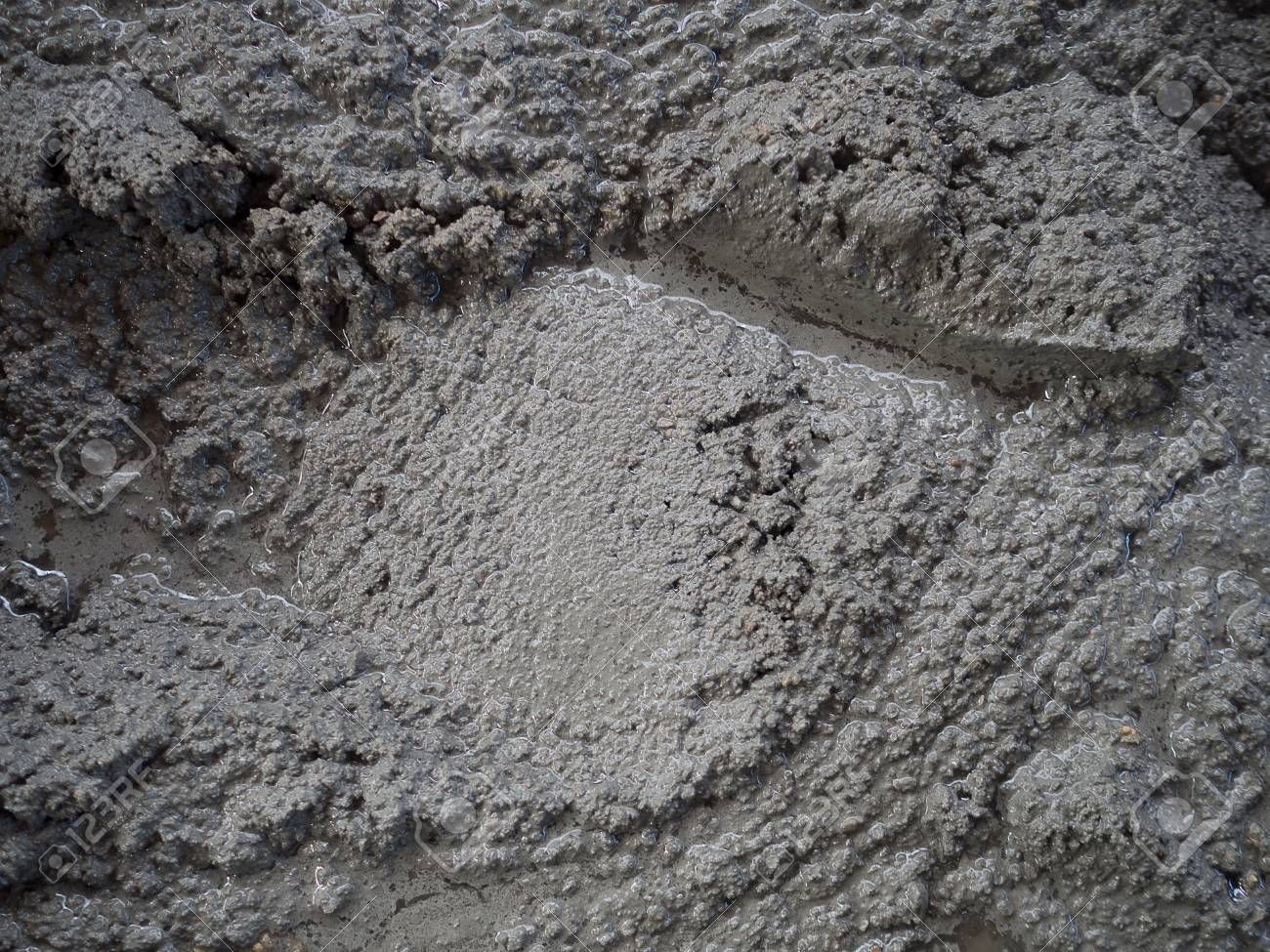 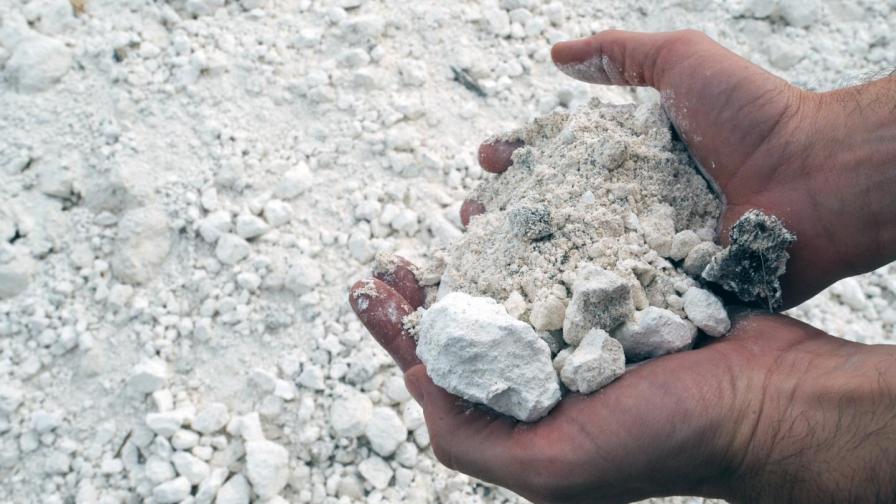 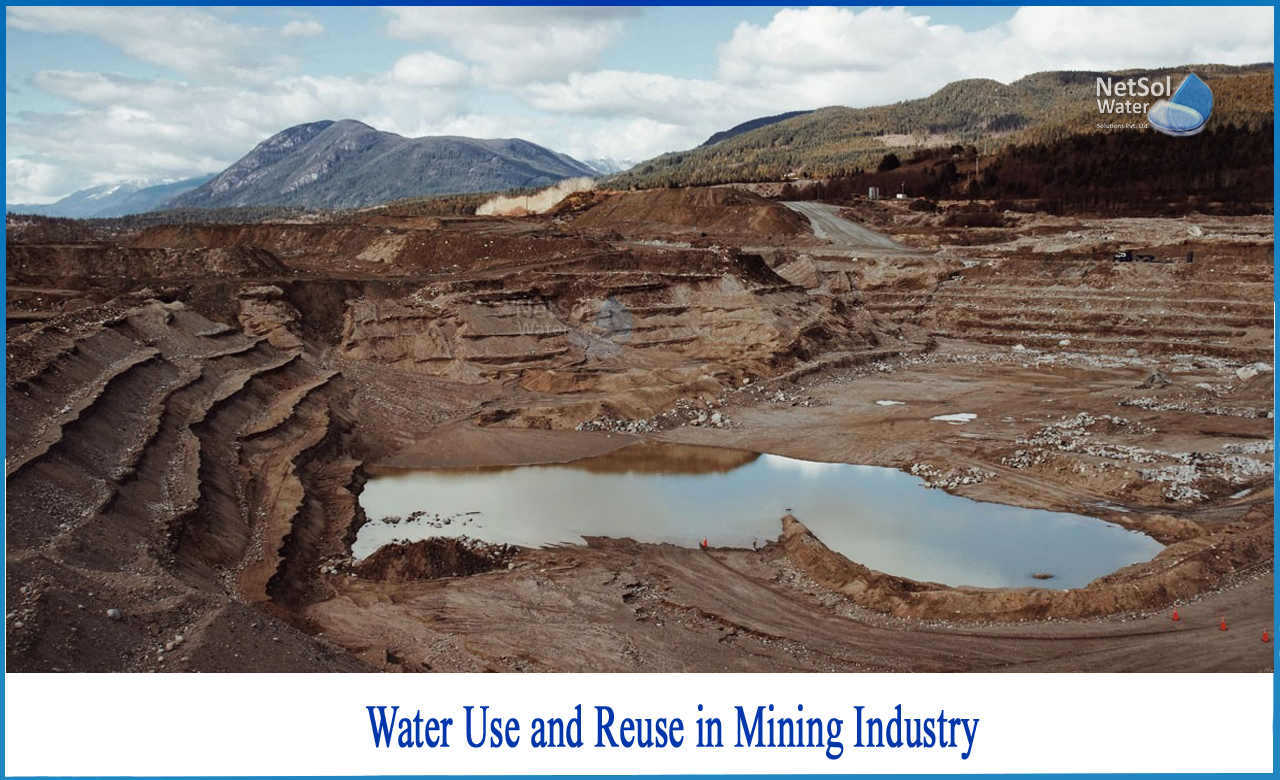 Constraints with Traditional Stemming
Drilling Additional Holes to maintain cycle time due to occurrence of unexcavated area from poor excavation rate
Secondary Blasting of unexcavated area from poor excavation rate
Key Constraints
Increase in the no. of perforation holes with additional extended perforations
Increase in perforation error in the cavity of look out hole
Expansion of the drilling field beyond the design pattern
Loud noises and vibrations from over-charged blasting 
Damage to surrounding bed-rock
Key Constraints
Disturbance in cycle time
Increase in overheads due to longer project timeline
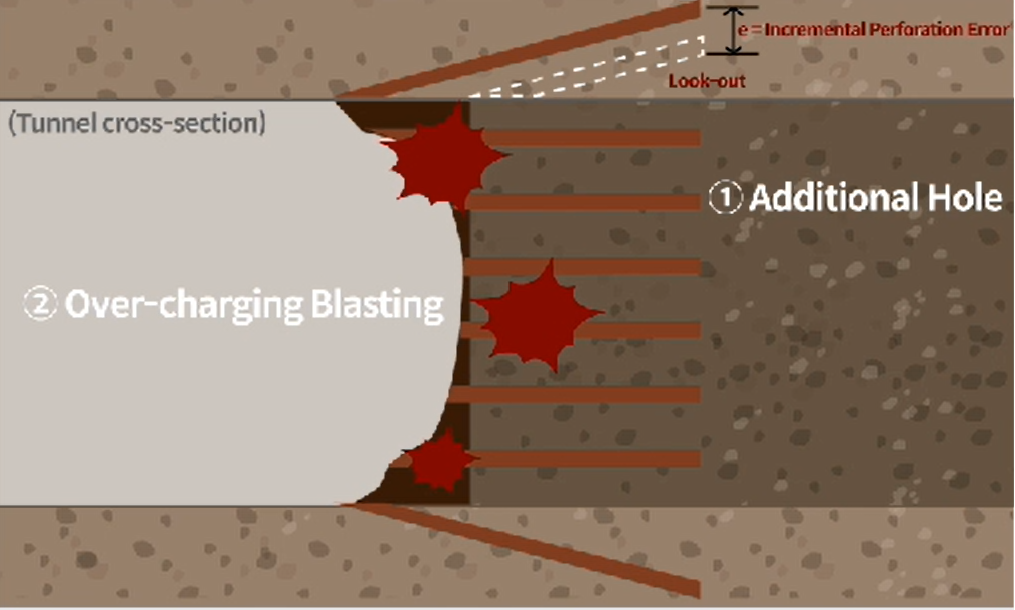 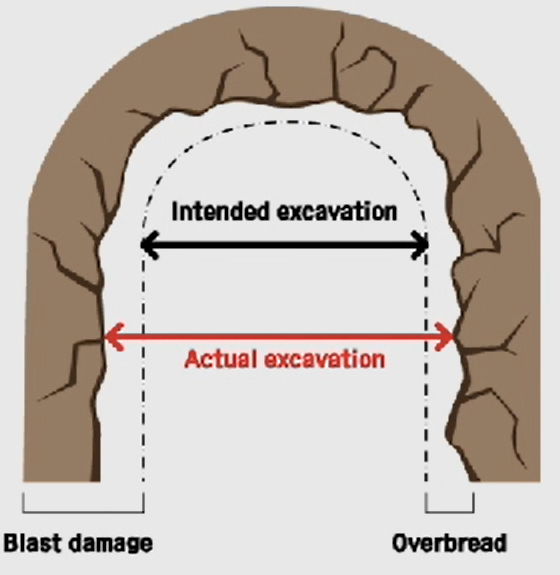 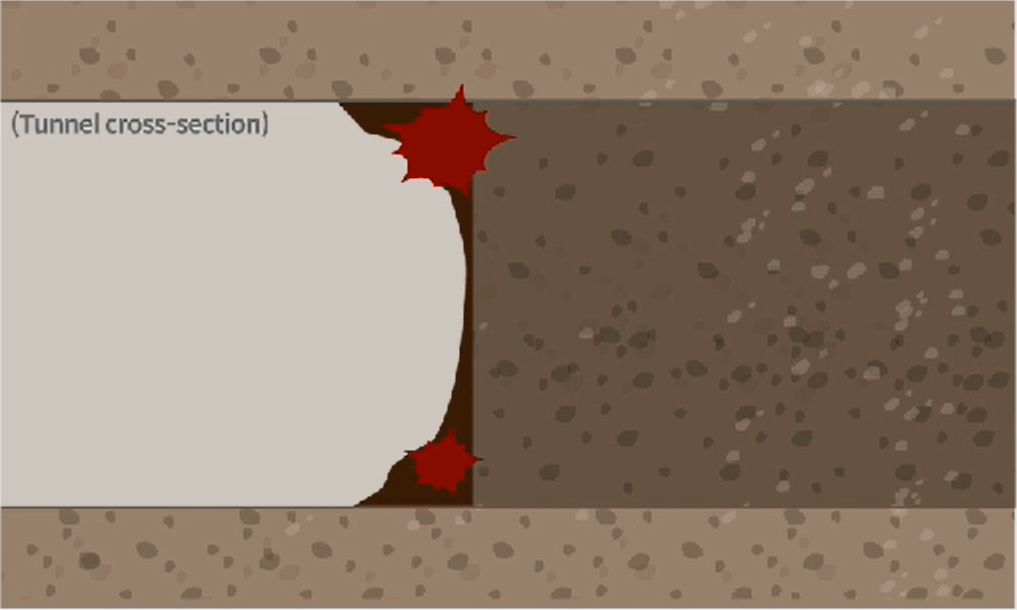 Content
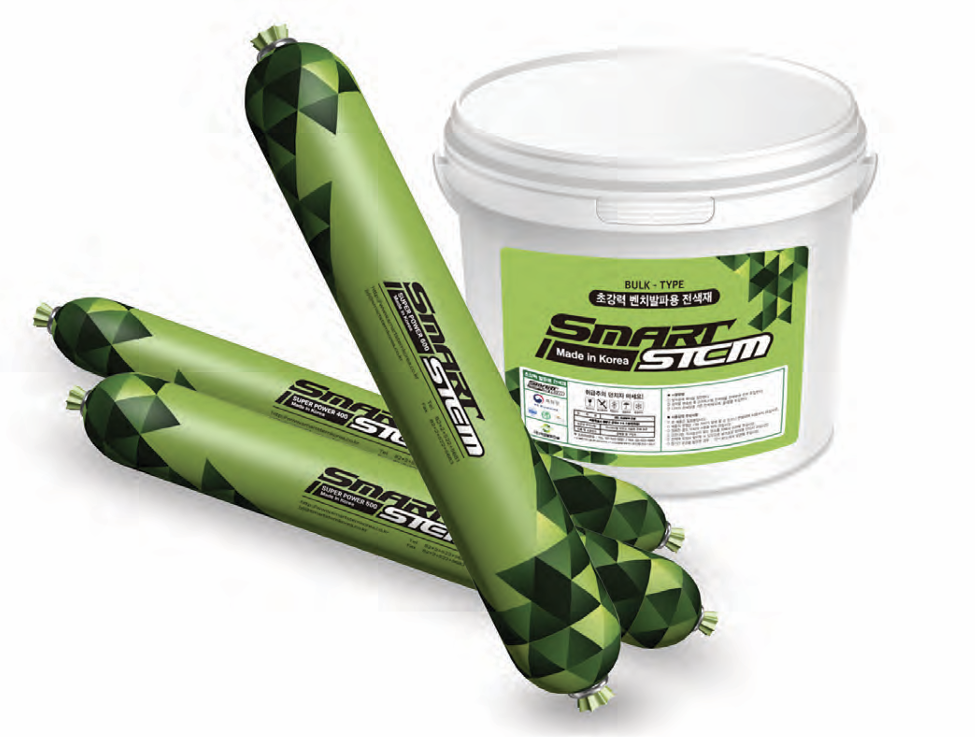 Development Motivation
Technological Advancements
Most advancements focused on development of explosives and detonators to improve safety and user convenience
Low emphasis on various secondary problems including blow-outs, poor crushing and flying rock

Blasting Efficiencies
Blasting results vary depending on variation in charging of stemming material and perforation dynamics due to human intervention
Loss/dissipation of energy due to inadequate stemming material and low friction with hole wall can lead to over 50% energy loss during blasting
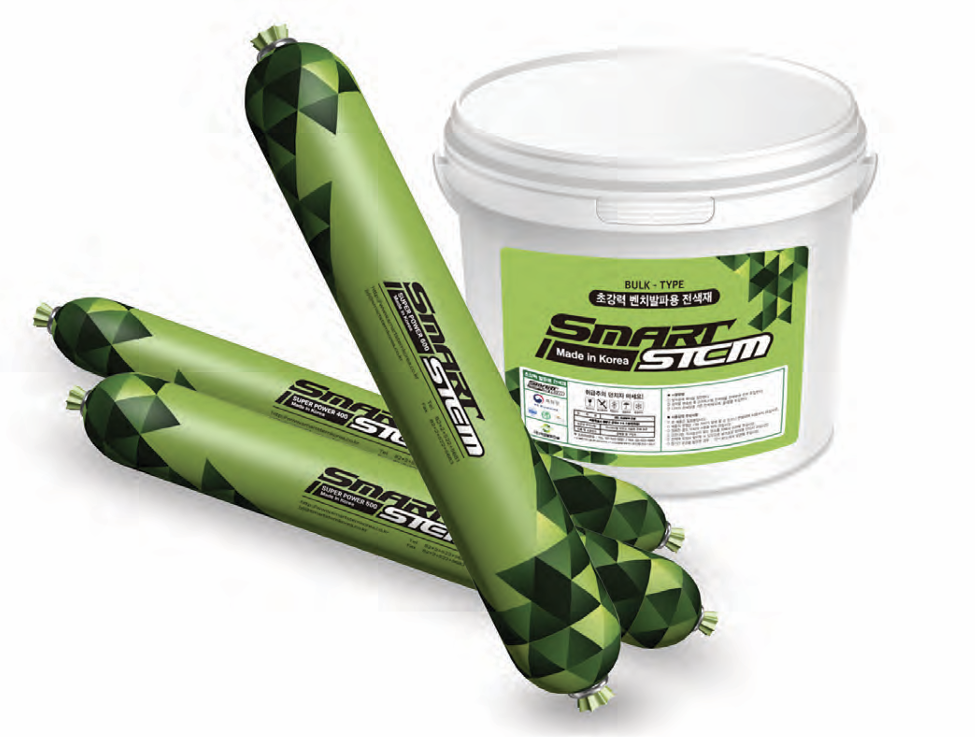 Smart Stem Features
Environment Friendly fluid consisting of organic and inorganic materials
Contains a Shear Thickening Fluid (STF) that solidifies under pressure
Biodegradable within months under natural conditions eliminating soil and water contamination concerns
No effect of high temperature or water on the stem
Safe to use in presence of wire/shock tube
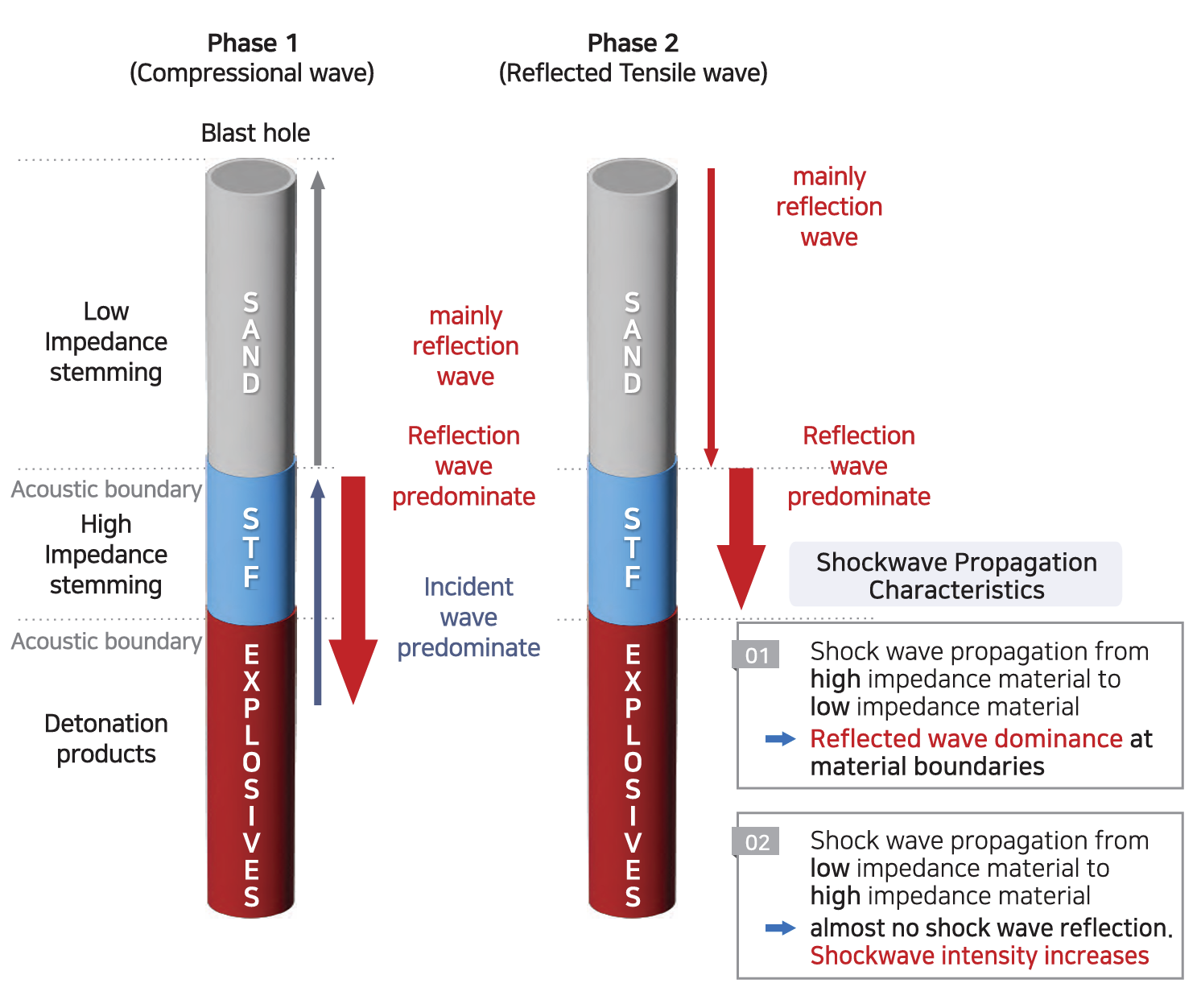 Strength
Enhancer
Base
Binder
Dispersant
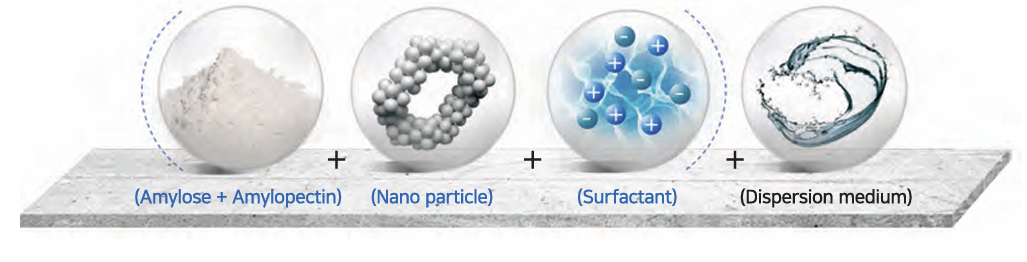 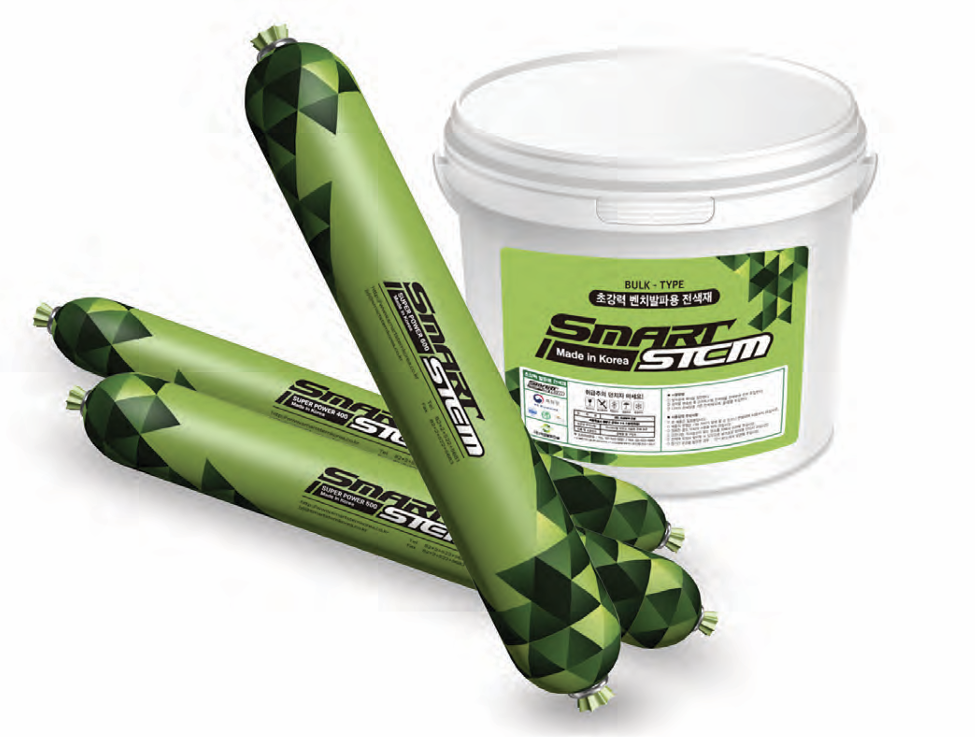 Shear Thickening Fluid
Shear-thickening fluid (STF), also known as dilatant fluid defies the usual behavior of Newtonian fluids
Its viscosity increases as the rate of shear strain (deformation) rises i.e. when you apply force or stress to STF, it becomes thicker rather than thinner like most fluids
At forces above critical shear rate, STF used in Smart Stem transitions from liquid state to solid state thus dissipating less energy and gas from the explosion through the drilled hole and improving effectivity
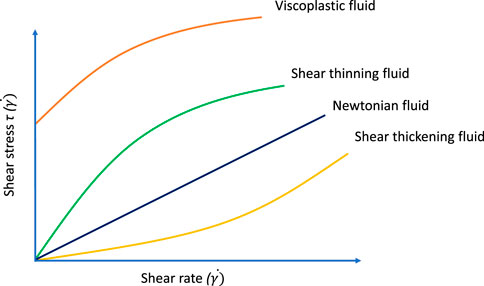 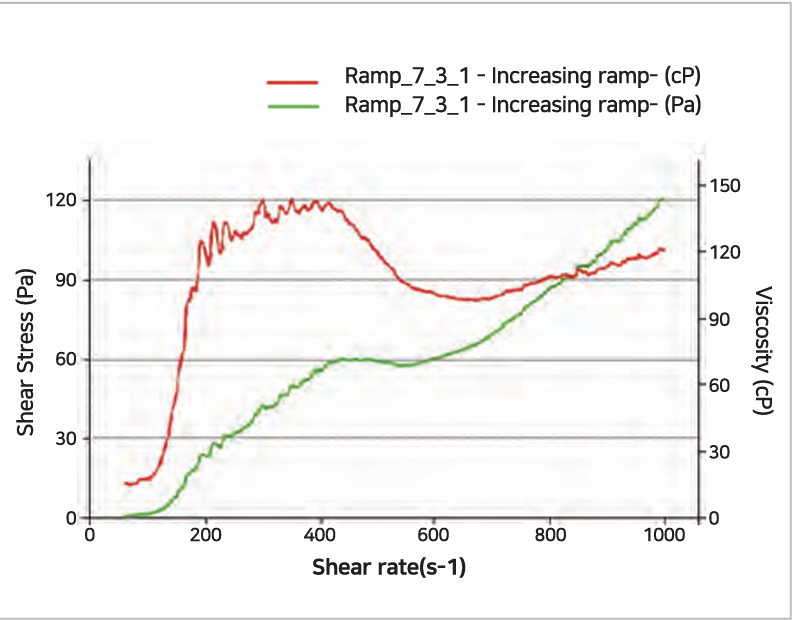 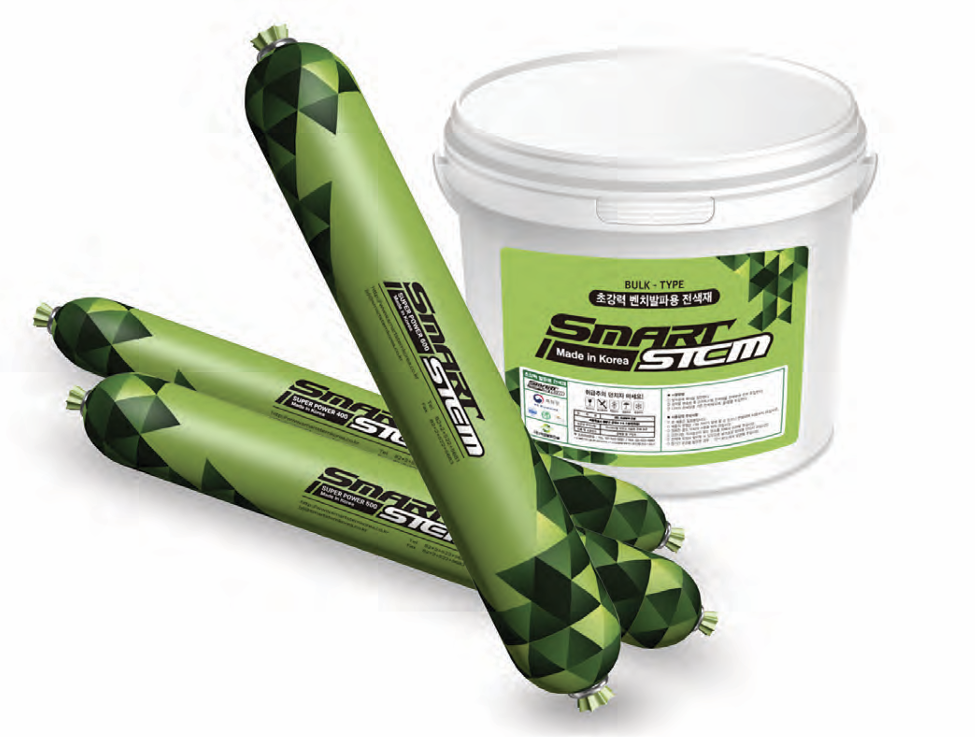 Smart Stem Models
Key Features

Smart Stems work for Drill Hole Depth up to 20 m
SP 800 with 83 mm diameter suitable for 90-110 mm drill hole diameter under development
Shelf Life of 1 year
To be stored between        (-10 ˚C) – 35 ˚ C
SP300* : Stem specifications to be confirmed
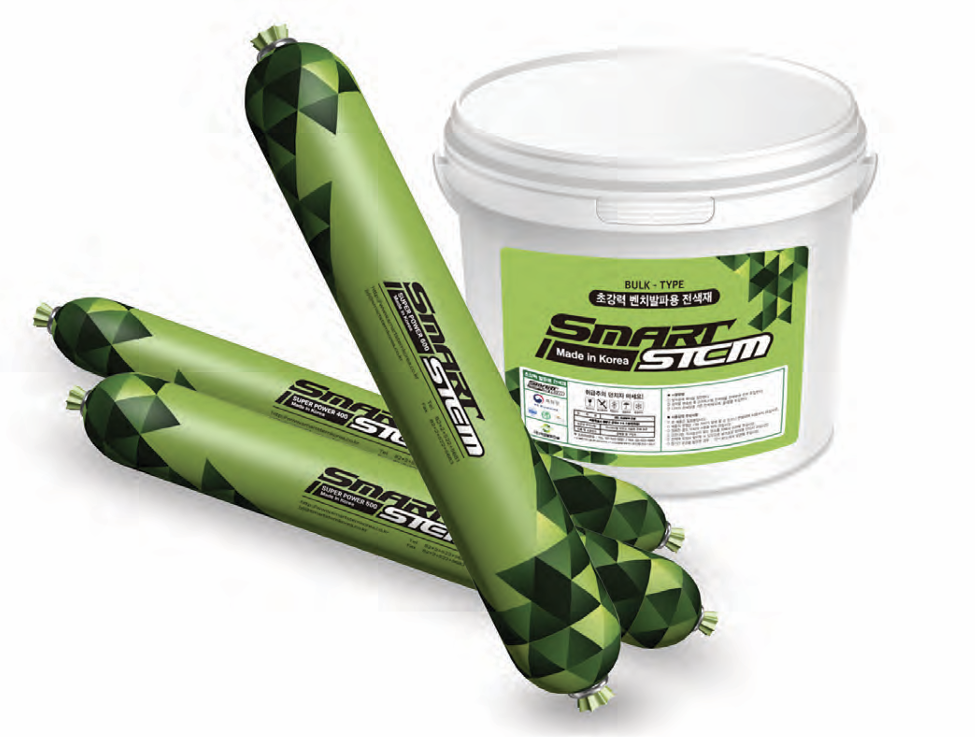 Smart Stem Benefits
Blasting Efficiency

Reduced the frequency and occurrence of unexcavated area
Helps Maintain the intended design and excavation patterns
Maintain Cycle time 
Reduces perforation error in the look-out cavity
Minimizes damage area of bed rock
Cost Saving

10% increase in controlled blast field excavation reduces direct construction cost by up to 4 %
Construction duration decreases by up to 10 %
Secondary non-vibratory excavation costs would reduce by up to 25%
Smart Stem helps reduce overall construction costs by up to 20%
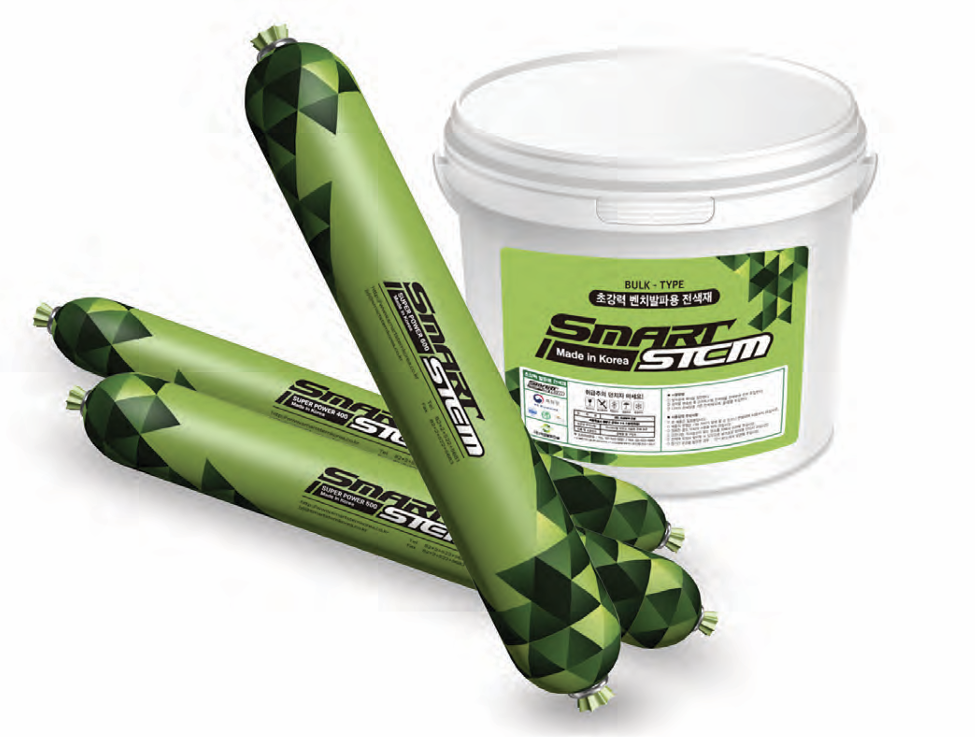 Content
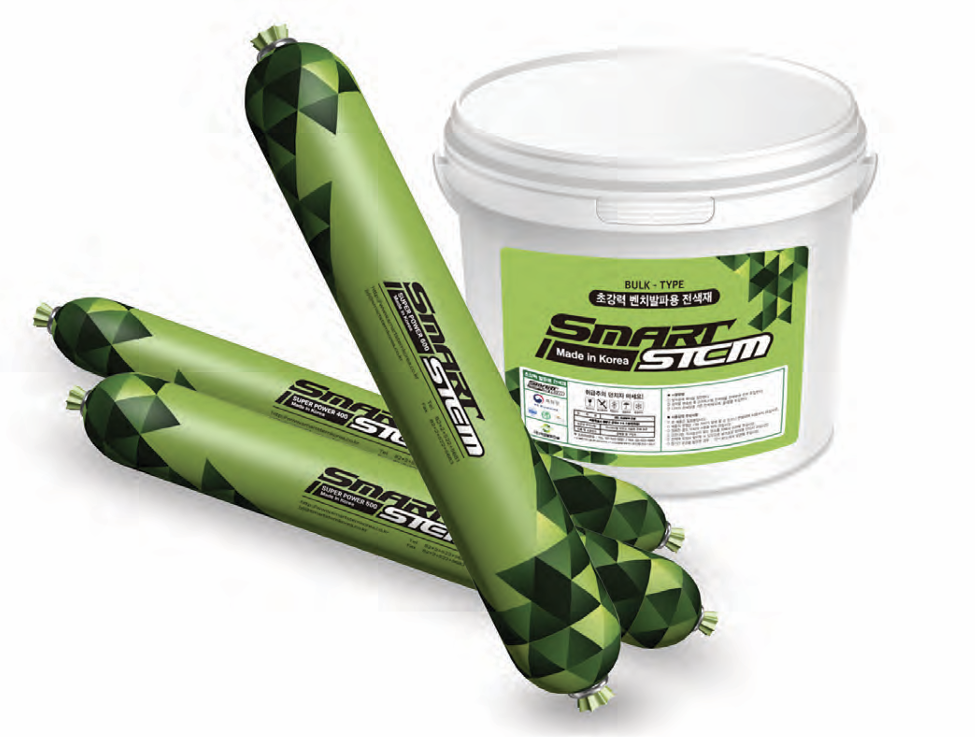 Smart Stem Application
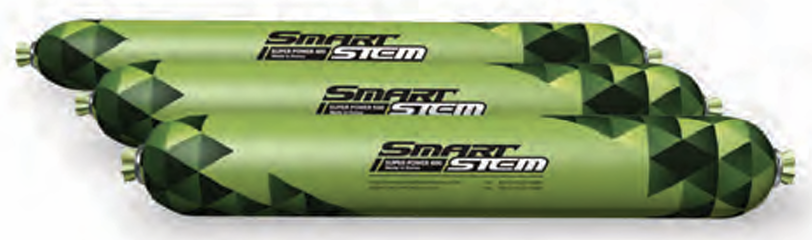 Hybrid Stemming
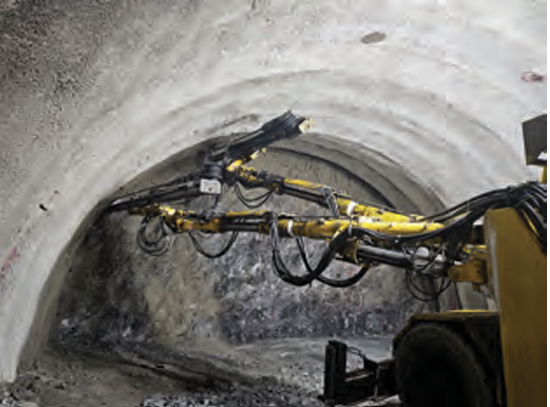 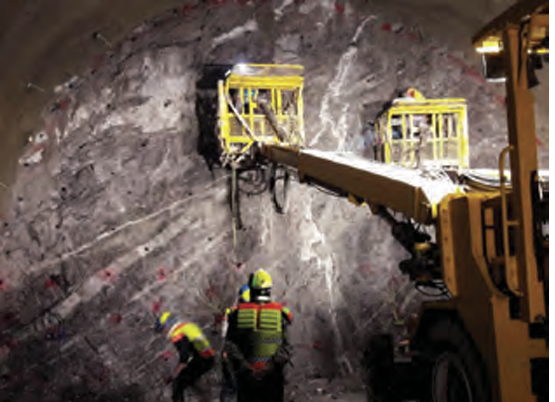 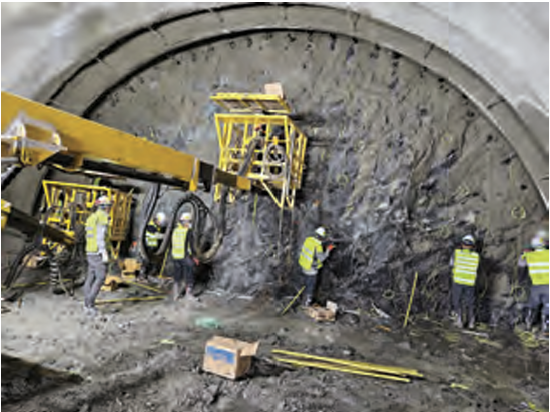 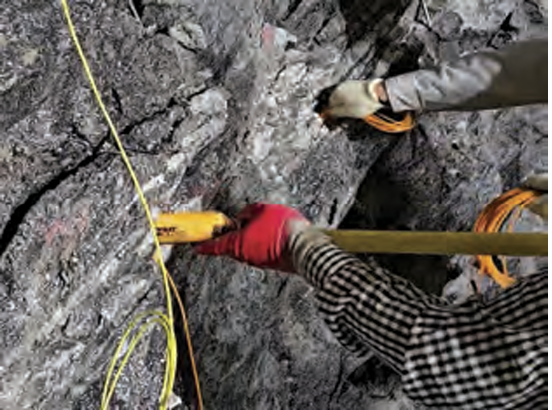 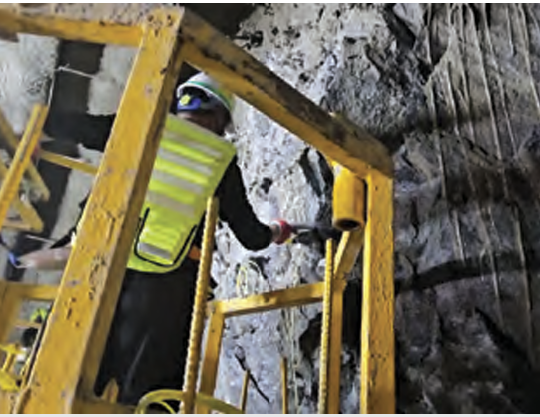 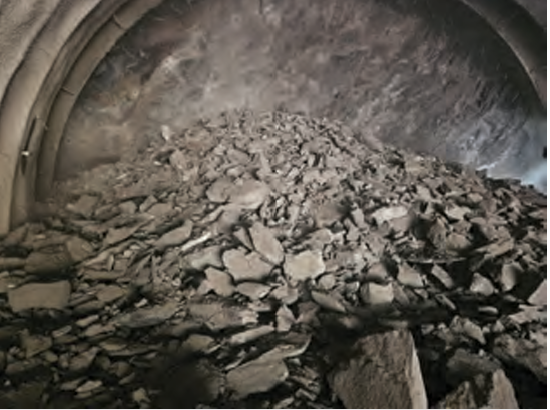 Hybrid Stemming

Insert conventional stemming material in remaining part
Insert Start Stem

Single or combination of stems to be used depending on hole diameter and depth
Perforations 

According to blasting parameters (diameter and depth)
Inspections for Perforations
Charging

Loading explosives into the drilled holes
Blasting

Conducting perimeter control, water checking & blasting
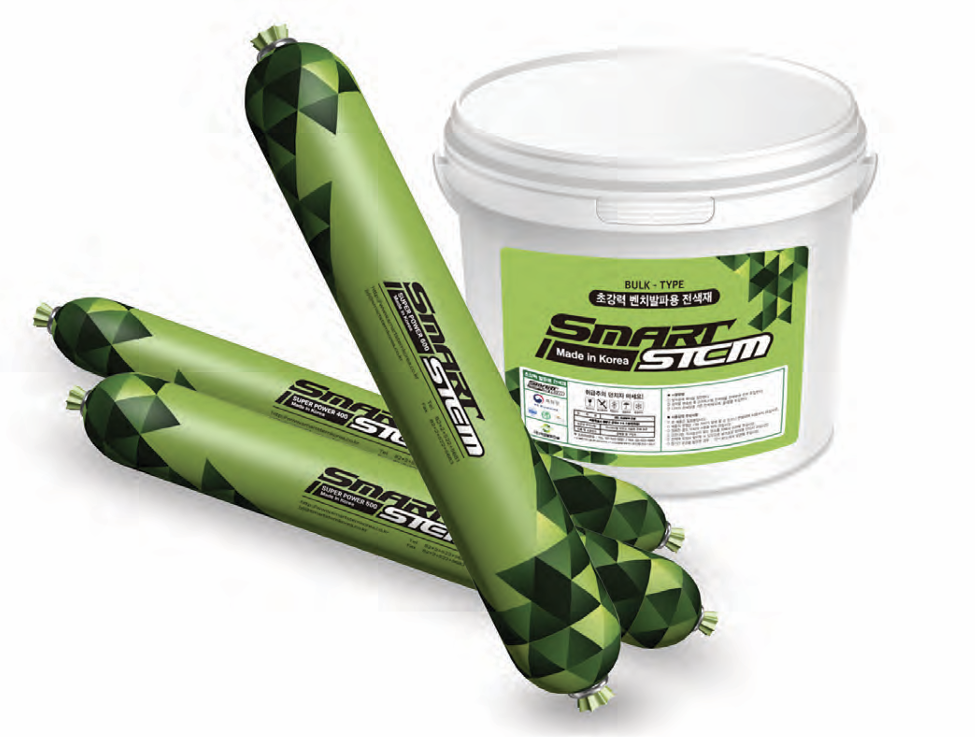 Content
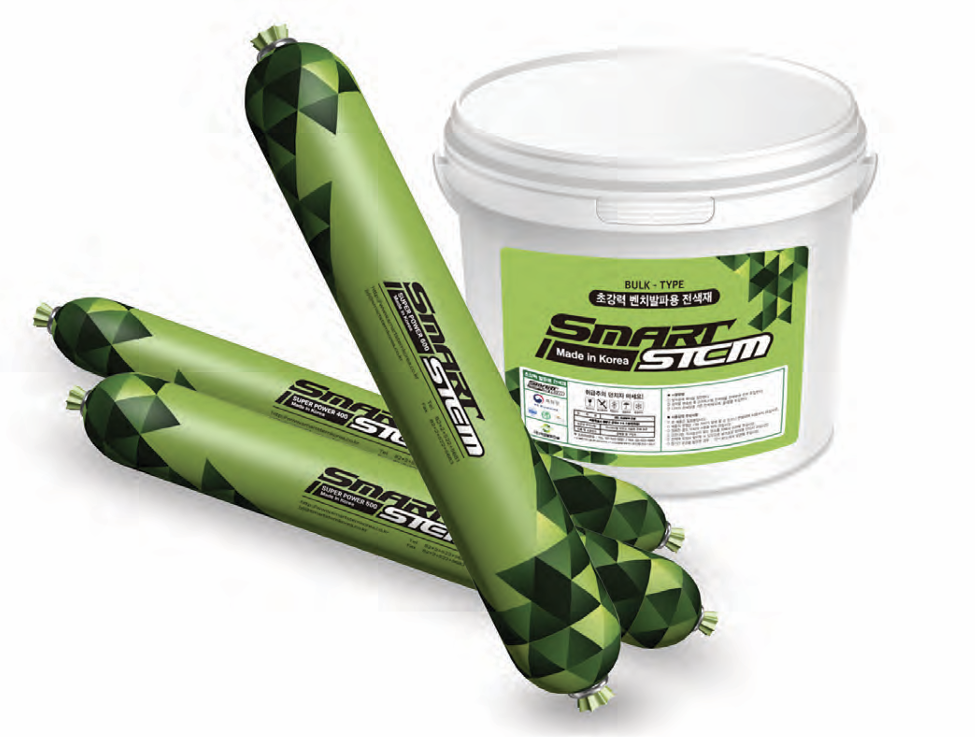 Certifications
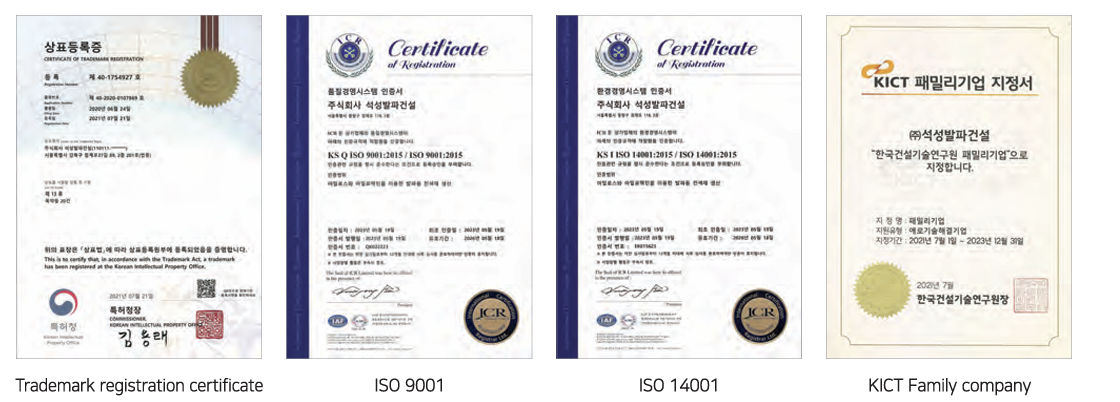 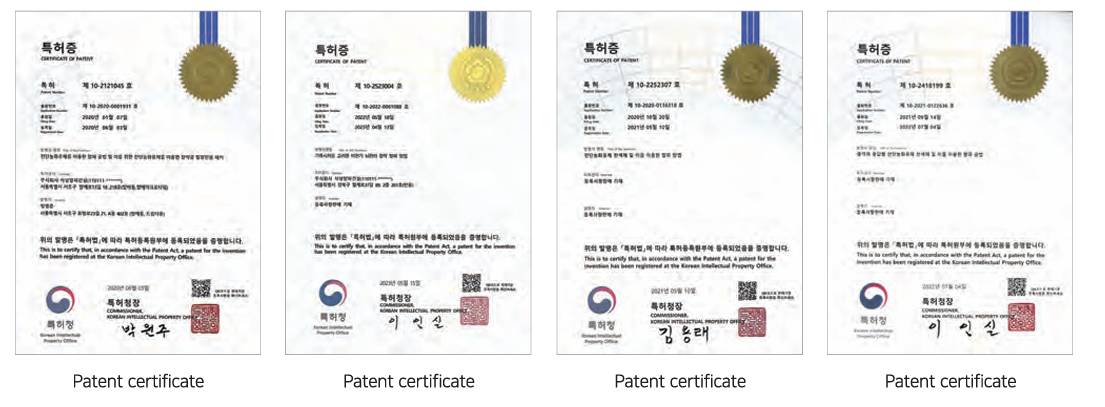 Contact Information Sumul Patelsumul.patel@dattatreyainc.comM: +919824049872Yash Patelyashpatel.2910@outlook.comM: +916353927986
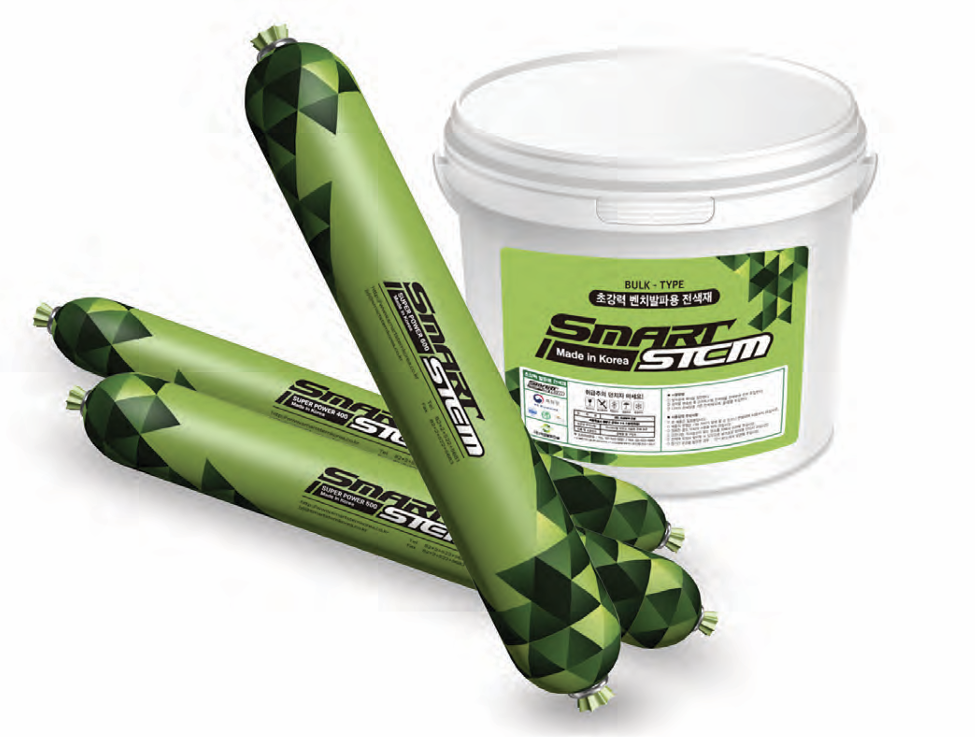 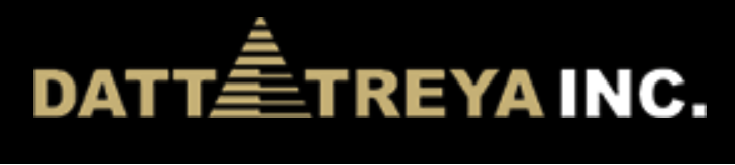